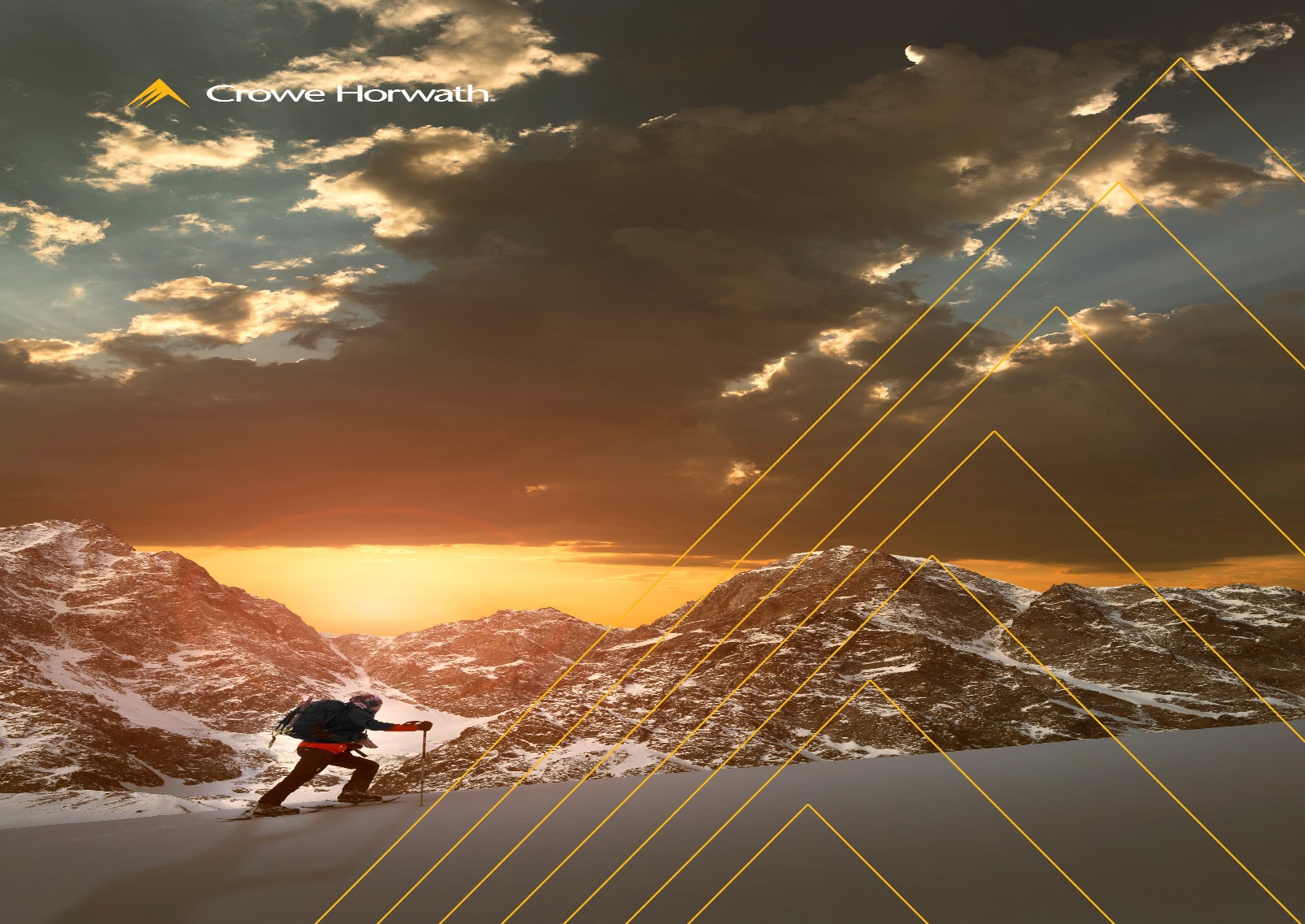 Smart decisions.  Lasting value.
Risk Consulting Services

Presentación de servicios
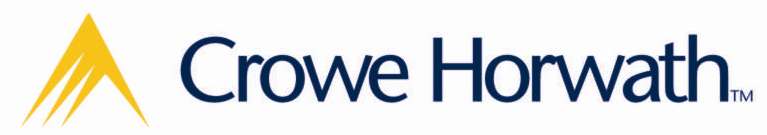 SERVICIOS
Nuestros servicios consisten esencialmente en realizar tres líneas de negocio:

Auditorías de cumplimiento normativo (Compliance): 

	Validamos que las políticas y procedimientos sean adecuadas y suficientes para garantizar que su empresa, cumpla con el marco normativo aplicable.

Auditorías de Procesos

	Validamos que la empresa cuente con procedimientos de a cuerdo a la normativa vigente estandarizado y documentado, para las diferentes  actividades que intervienen en el análisis.

Auditoría de estados financieros:

	Validamos los estados financieros de su empresa o persona jurídica, en relación a normas vigentes y entregamos una opinión, con sólido conocimiento y fundamentada con evidencias registradas en nuestros reportes, acorde a IFRS y conversión a USGAAP.

Para nuestros servicios, comprometemos entrega oportuna de resultados, en el menor tiempo y con la calidad  que nos caracteriza.
Audit / Tax / Advisory
www.crowehorwath.net/cl
2
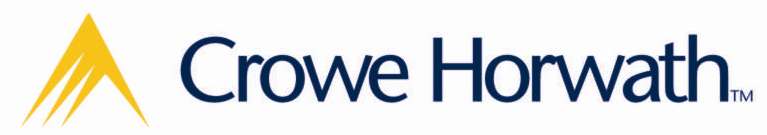 DESCRIPCION DE SERVICIOS
1.	COMPLIANCE
Custodia de Valores de Tercero (SVS 1962).

Saldos de Valores de Tercero (BCS 1518 y BEC 139).

Sistemas y seguridad de información y archivo (SVS 1202).

Información privilegiada (Título XX y XXI, Ley 18.045).

Requisitos CCLV Contraparte Central S.A.

Procedimientos de Control y Riesgo Operacional (SVS 1869).

Prevención de Lavado de Activos y Financiamiento del Terrorismo (SVS 1809).
Entregable: 
Depende de la norma analizada en la auditoría.
Audit / Tax / Advisory
www.crowehorwath.net/cl
3
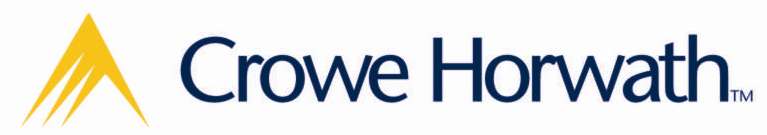 2	PROCESOS
Manual de Operaciones y procedimientos.

Testing y elaboración de Matrices de Riesgo.

Administración del Riesgo Operacional (SVS 2054).

SOC 1 y SOC 2.

Control Interno.
Entregable: 
Avance mensual por objetivo.
Opinión de auditoría.
3	ESTADOS FINANCIEROS
Revisión de Estados Financieros (Instituciones  privadas).

Auditoría FECU.

Cuadraturas Carteras de terceros, propias y relacionadas.

SVS 979.

Valorización cuotas de FIP y verificación del patrimonio mínimo requerido.

Migración de FI Privados a Públicos.
Entregable: 
Avance mensual por objetivo.
Opinión de auditoría.
Audit / Tax / Advisory
www.crowehorwath.net/cl
4
ORGANIGRAMA
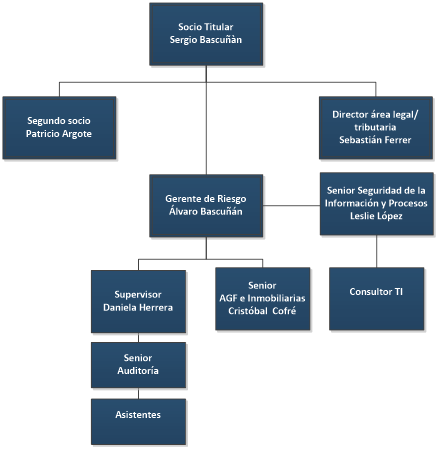 Audit / Tax / Advisory
www.crowehorwath.net/cl
5
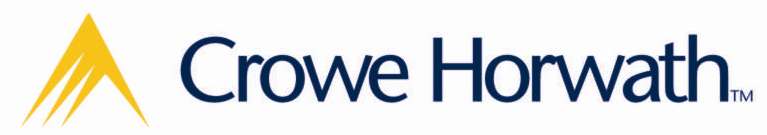 ALGUNAS CREDENCIALES
Nuestros profesionales han desarrollado importantes proyectos,  algunos de nuestros clientes  para la Unidad de Riesgo son:
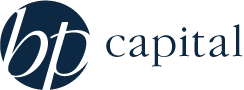 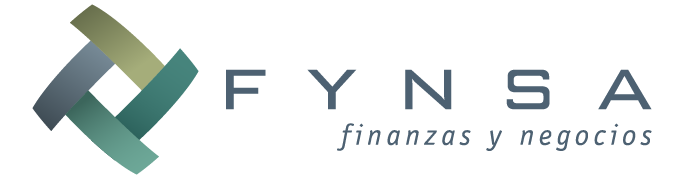 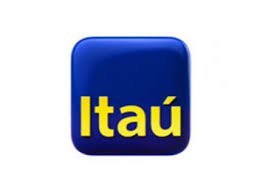 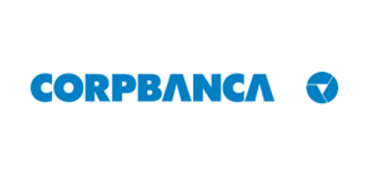 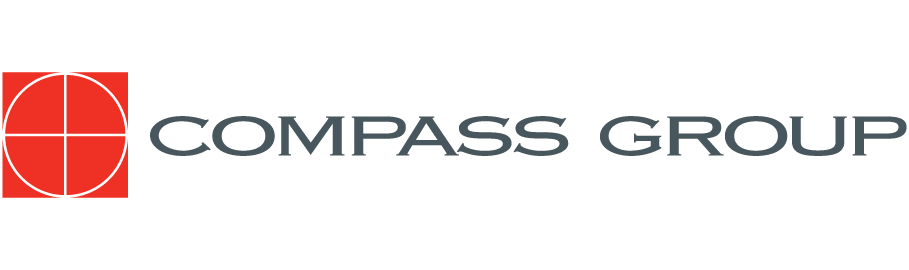 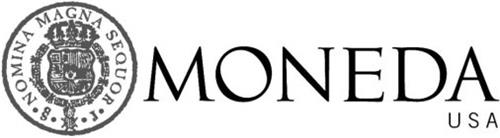 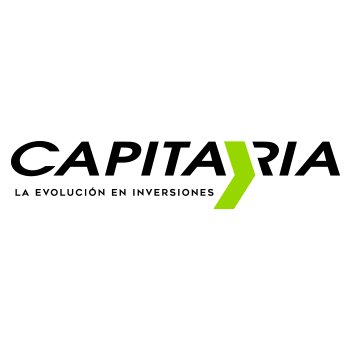 Audit / Tax / Advisory
www.crowehorwath.net/cl
6
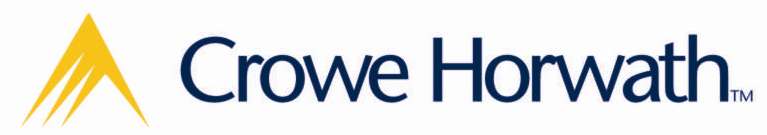 NUESTROS FUNDADORES
Sergio Bascuñán
	Socio
Germán Ilabaca
	Director
º	Tax & Legal
Patricio Argote
	Socio
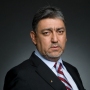 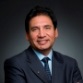 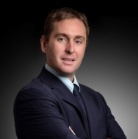 Sebastián Ferrer
	Director
	Tax & Legal
Francisco Silva
	Director
	Tax & Legal
Rodrigo Lara
	Director
	Capital Humano
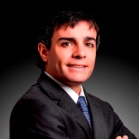 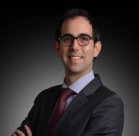 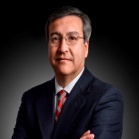 CONTÁCTENOS

Crowe Horwath
Avda. Apoquindo 3669, oficina 902
Edificio Metrópolis, Las Condes
Santiago
Teléfono:  56 2 26076700
Email:  contacto@crowehorwath.cl
Audit / Tax / Advisory
www.crowehorwath.net/cl
7